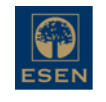 Vida Estudiantil ESEN
Vive la experiencia ESEN
Equipo de Apoyo
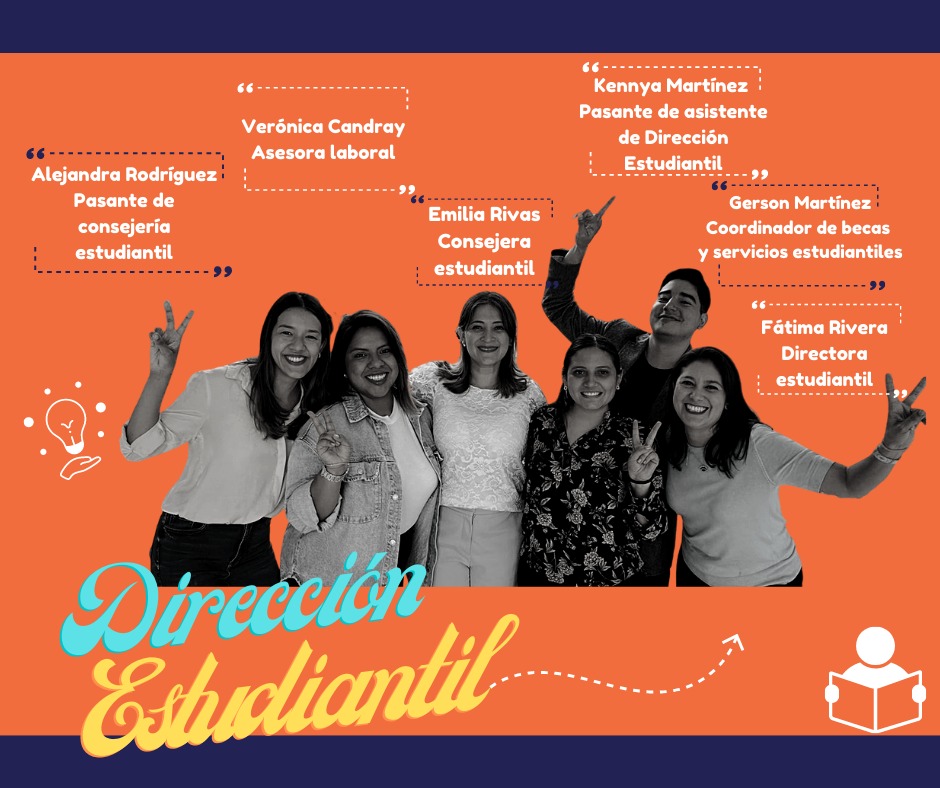 El equipo de Dirección Estudiantil está para apoyarte en esta experiencia de aprendizaje integral.
2
Deportes ESEN
Sé parte del equipo
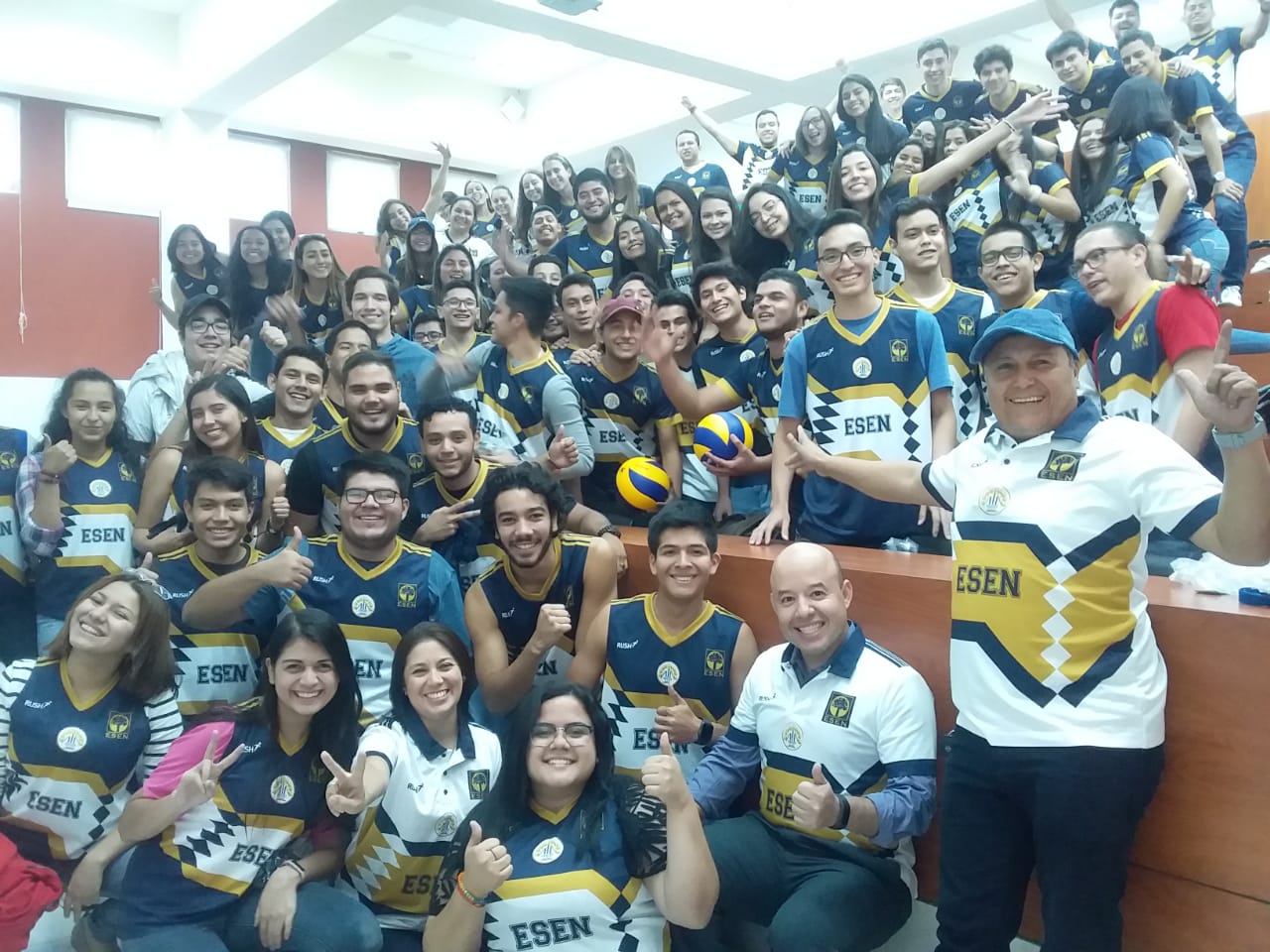 La ESEN cuenta con selecciones de futbol, voleibol, ajedrez y básquetbol, a las que puedes incorporarte según tus intereses y preferencias.
4
Intercambio Estudiantil ESEN
ESEN Global
Intercambio Estudiantil
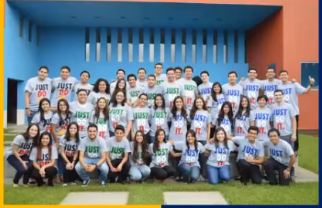 En cuarto año, los mejores alumnos tienen la oportunidad de realizar su intercambio Internacional
6
Bienestar ESEN
Haz que la felicidad sea tu mejor hábito
Bienestar ESEN
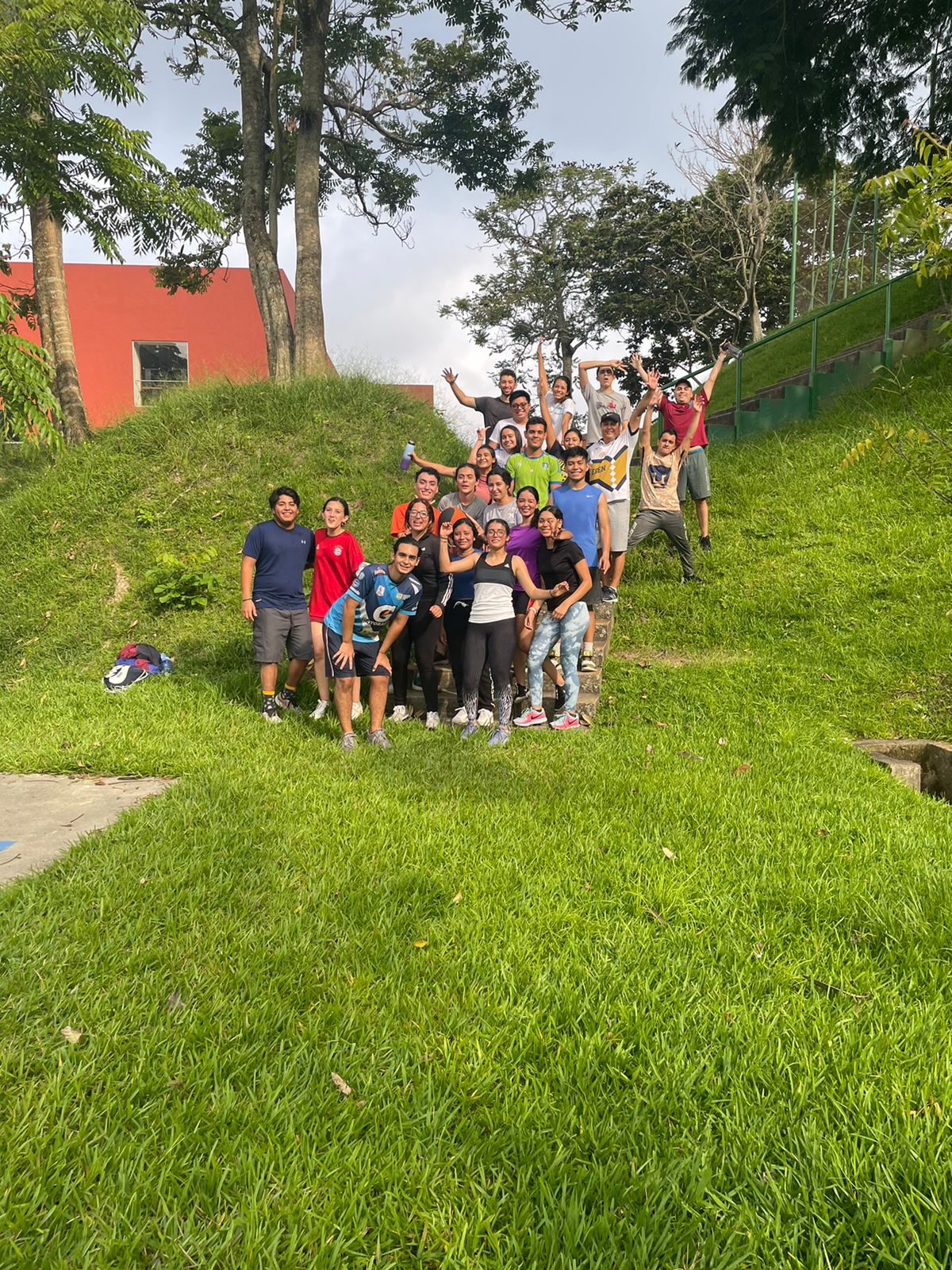 Actualmente contamos con un programa de salud física, el cual se desarrolla a través de mediciones periódicas acompañada de ejercicios y charlas nutricionales.
8
Vida Estudiantil
Vive la experiencia ESEN
29